GIOIA
La gioia di stare con Gesù
2
3
I DISCEPOLI di EMMAUS
Ed ecco in quello stesso giorno due di loro erano in cammino per un villaggio distante circa sette miglia da Gerusalemme, di nome Emmaus, e conversavano di tutto quello che era accaduto. 
Mentre discorrevano e discutevano insieme, Gesù in persona si accostò e camminava con loro. Ma i loro occhi erano incapaci di riconoscerlo. 
Ed egli disse loro: «Che sono questi discorsi che state facendo fra voi durante il cammino?». 
Si fermarono, col volto triste
4
«Tu solo sei così forestiero in Gerusalemme da non sapere ciò che vi è accaduto in questi giorni?».  
Domandò: «Che cosa?». 
Gli risposero: «Tutto ciò che riguarda Gesù Nazareno, che fu profeta potente in opere e in parole, davanti a Dio e a tutto il popolo; come i sommi sacerdoti e i nostri capi lo hanno consegnato per farlo condannare a morte e poi l'hanno crocifisso. Noi speravamo che fosse lui a liberare Israele; con tutto ciò son passati tre giorni da quando queste cose sono accadute.
5
Ma alcune donne, delle nostre, ci hanno sconvolti; recatesi al mattino al sepolcro  e non avendo trovato il suo corpo, son venute a dirci di aver avuto anche una visione di angeli, i quali affermano che egli è vivo. Alcuni dei nostri sono andati al sepolcro e hanno trovato come avevan detto le donne, ma lui non l'hanno visto».
Ed egli disse loro: «Sciocchi e tardi di cuore nel credere alla parola dei profeti! Non bisognava che il Cristo sopportasse queste sofferenze per entrare nella sua gloria?». 
E cominciando da Mosè e da tutti i profeti spiegò loro in tutte le Scritture ciò che si riferiva a lui.
6
Quando furono vicini al villaggio dove erano diretti, egli fece come se dovesse andare più lontano. Ma essi insistettero: «Resta con noi perché si fa sera e il giorno già volge al declino». Egli entrò per rimanere con loro.
7
Quando fu a tavola con loro, prese il pane, 
disse la benedizione, 
lo spezzò e lo diede loro. 
Allora si aprirono loro gli occhi e lo riconobbero.
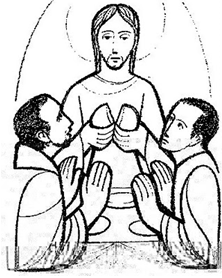 8
Ed essi si dissero l'un l'altro: «Non ci ardeva forse il cuore nel petto mentre conversava con noi lungo il cammino, quando ci spiegava le Scritture?».
9
I due discepoli di Emmaus sono come noi:
Siamo noi che stiamo compiendo il nostro cammino e Gesù ci accompagna.
Ma i due discepoli non riconoscono Gesù, perché hanno perso la fiducia, Gesù è morto e il gruppo si sta sciogliendo e loro stanno tornando a Emmaus.
Anche noi spesso non riconosciamo Gesù, ma nel nostro cammino impariamo a conoscerlo, ascoltando la sua parola, sperando che questa sua parola faccia ardere il nostro cuore come ai due discepoli che ascoltano Gesù e ci riempia di  GIOIA.
10
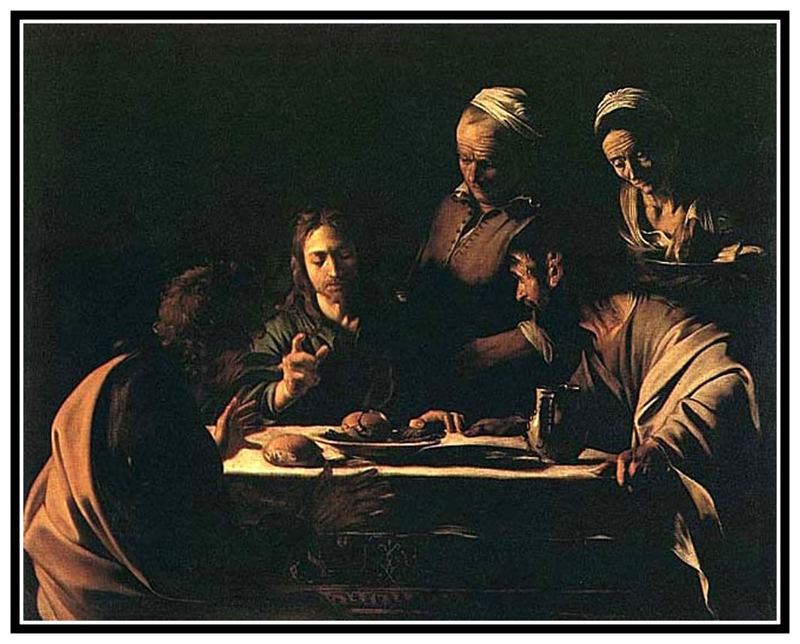 11